소재수치해석 final
20110073 김용민
목차
지정종목-Simulation of Darken’s uphill diffusion
Assignment
Theory
code
Result & Discussion
자유종목-Solving Bessel’s equation using numerical method
Assignment
Theory
code
Result & Discussion
지정종목-Simulation of Darken’s uphill diffusion
Assignment
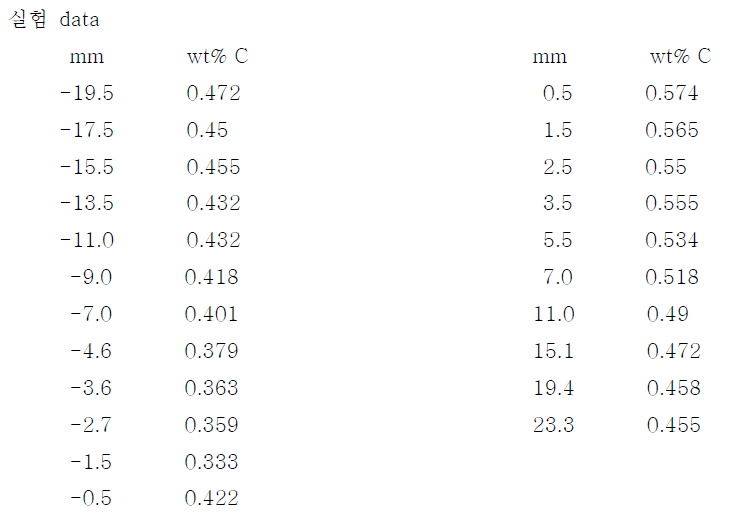 Assignment
Assignment
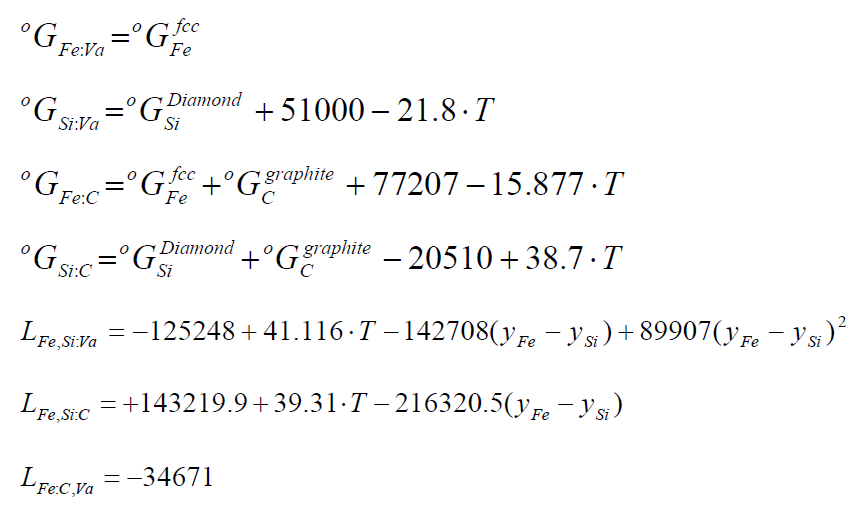 Theory
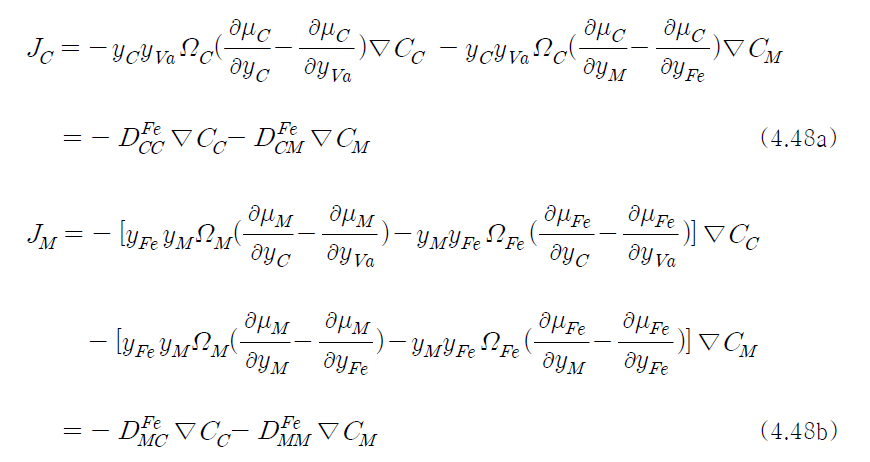 Theory
Initial condition:
ySi=0.0731608, yC=0.0215191 (x<0)
ySi=0, yC=0.0205956 (x<0)
boundary condition:
ySi=0.0731608, yC=0.0215191 (x=-0.05)
ySi=0, yC=0.0205956 (x=0.05)
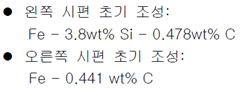 Fe=55.845 g/mol
Si=28.0855 g/mol
C=12.0107 g/mol
Theory
Theory
Theory
Theory
Theory
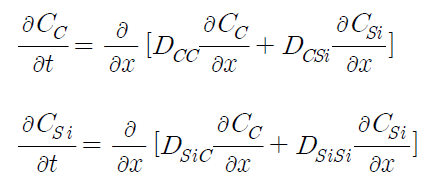 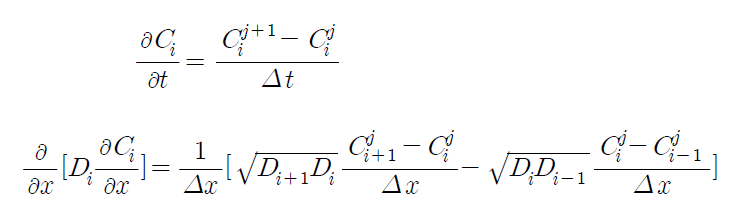 Theory
Code
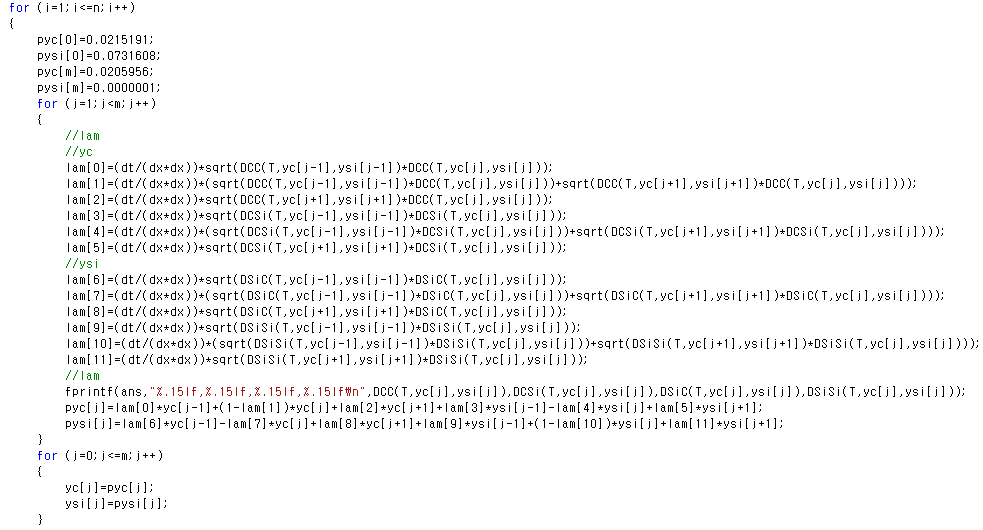 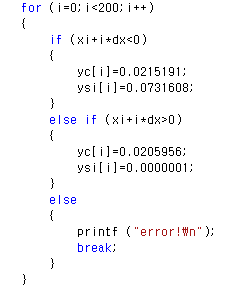 Result & Discussion
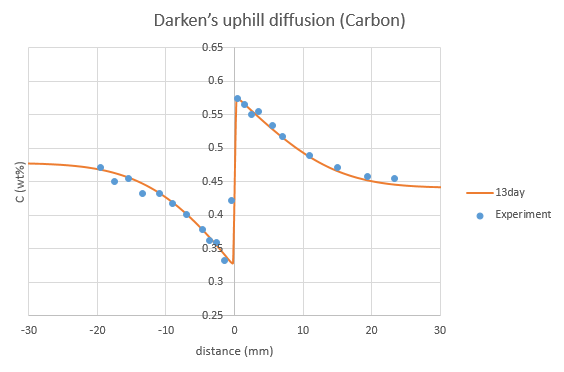 Result & Discussion
Result & Discussion
자유종목-Solving Bessel’s equation using numerical method
Assignment
Theory
Theory
Theory
Code
Result & Discussion
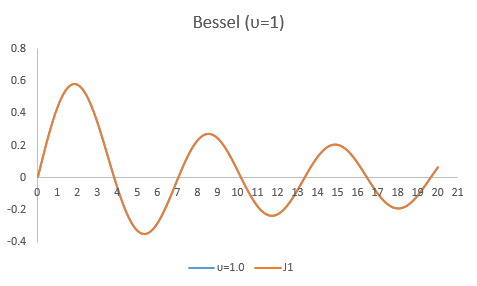 Result & Discussion
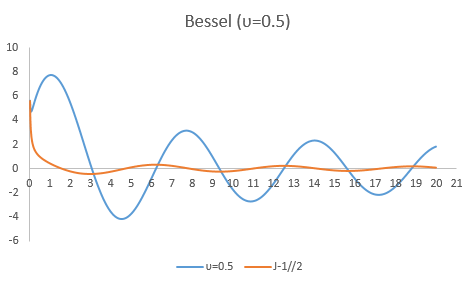 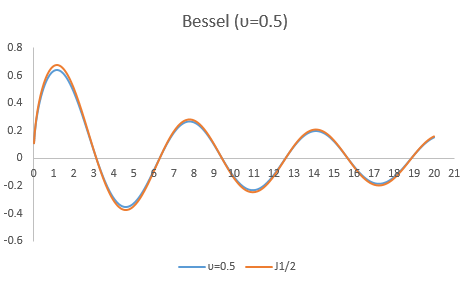 Result & Discussion
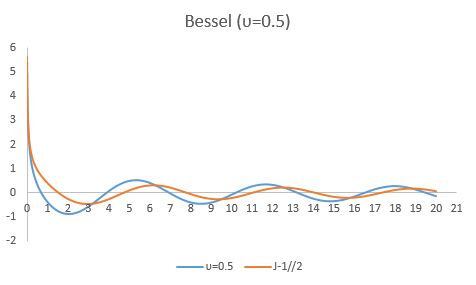